CFSv2 Forecast Skills for Sub-seasonal Anomalies
September 2020
Data
Ensemble forecasts from CFSv2 operational forecasts
Every day 16 members 45-day forecasts;
20110501—20200430;
Variables:
Precipitation (Prec) and 2-meter temperature (T2m)
Verification data:
Prec, the CPC unified daily gauge precipitation analysis (ftp://ftp.cpc.ncep.noaa.gov/precip/CPC_UNI_PRCP/);
T2m, the CPC global daily mean surface temperature (ftp://ftp.cpc.ncep.noaa.gov/precip/PEOPLE/wd52ws/global_temp/);
Skill measurements:
Anomaly correlation skill, Root mean square error (RMSE), and Standard deviation (STDV) at 1-day-lead;
2
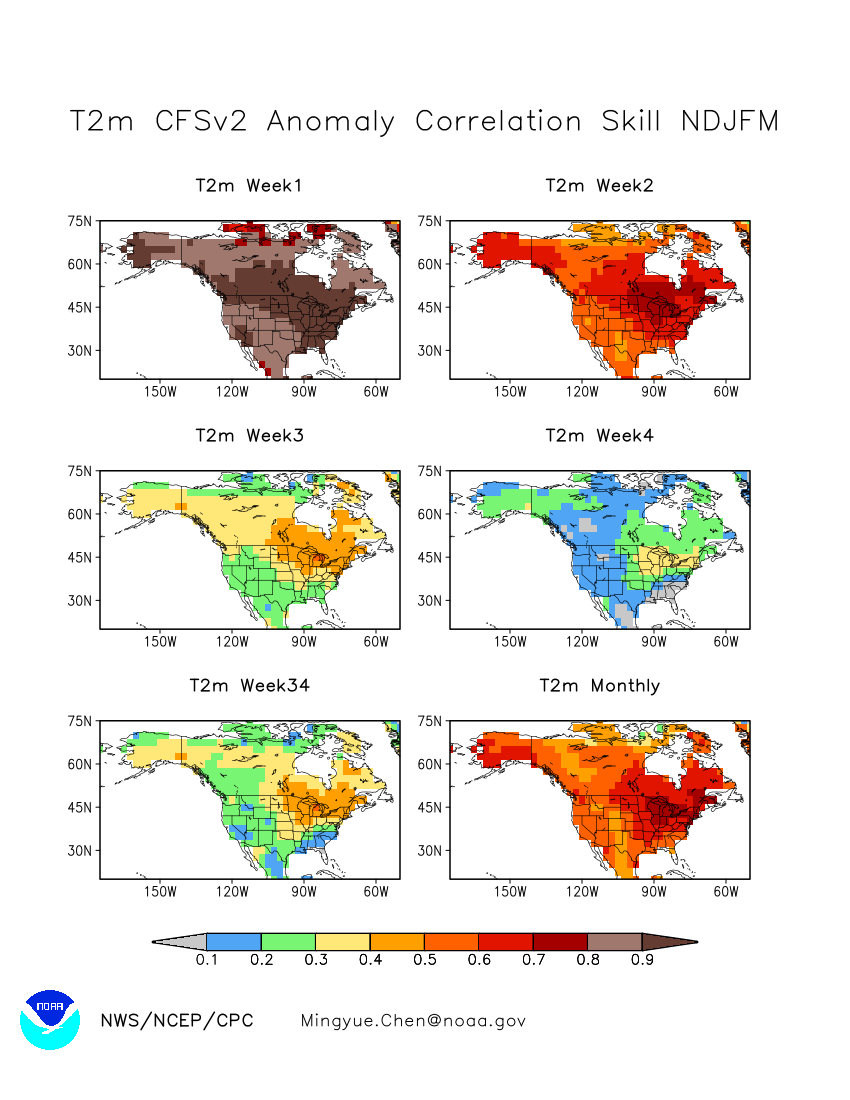 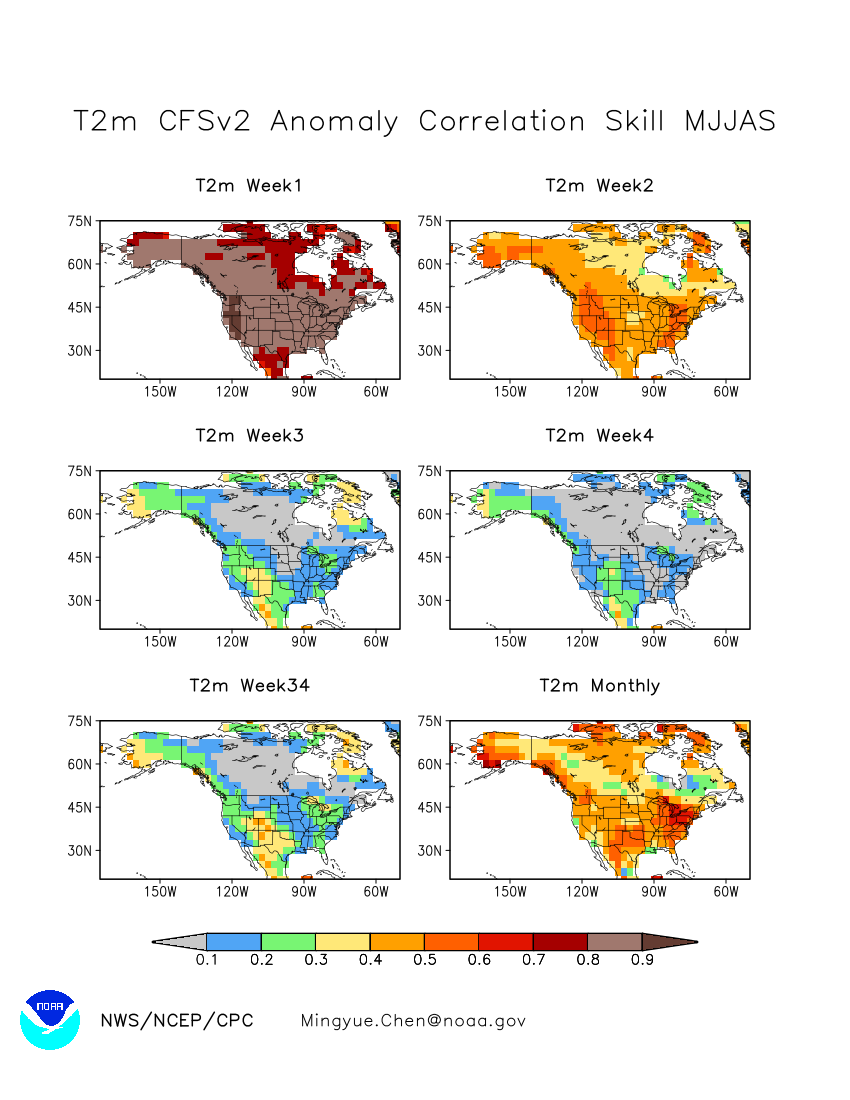 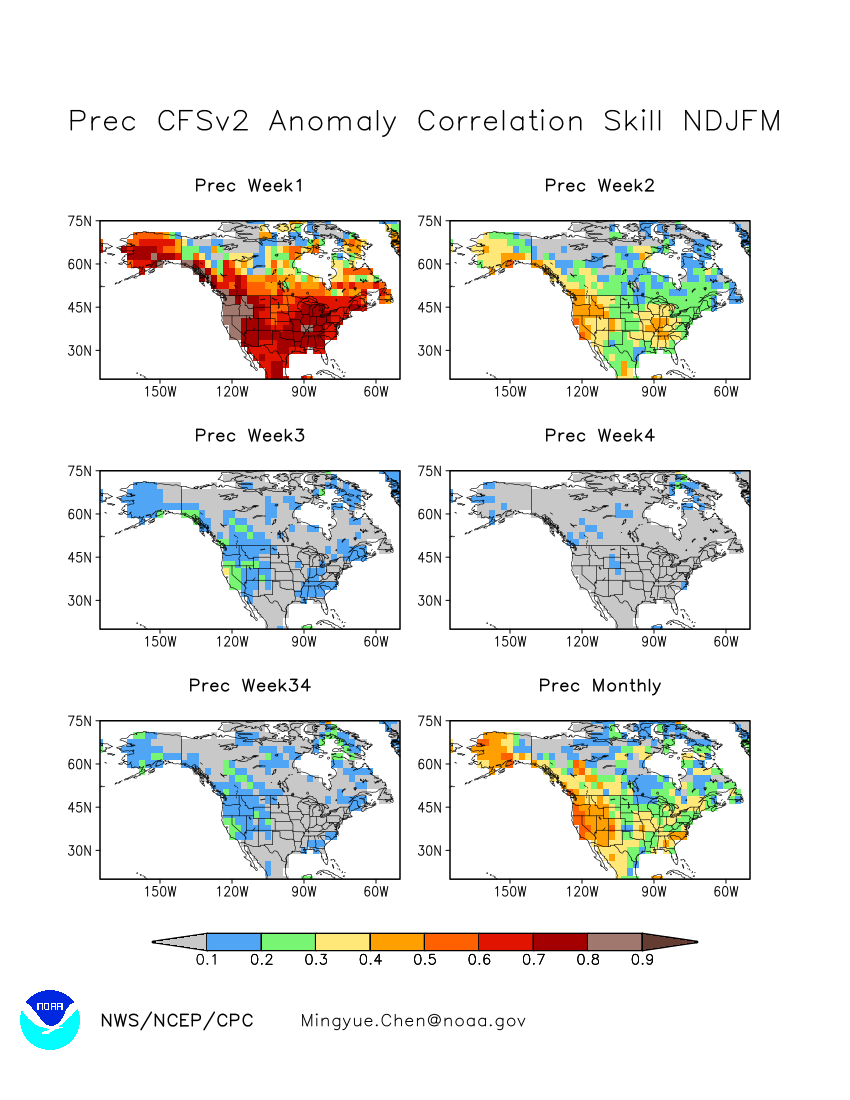 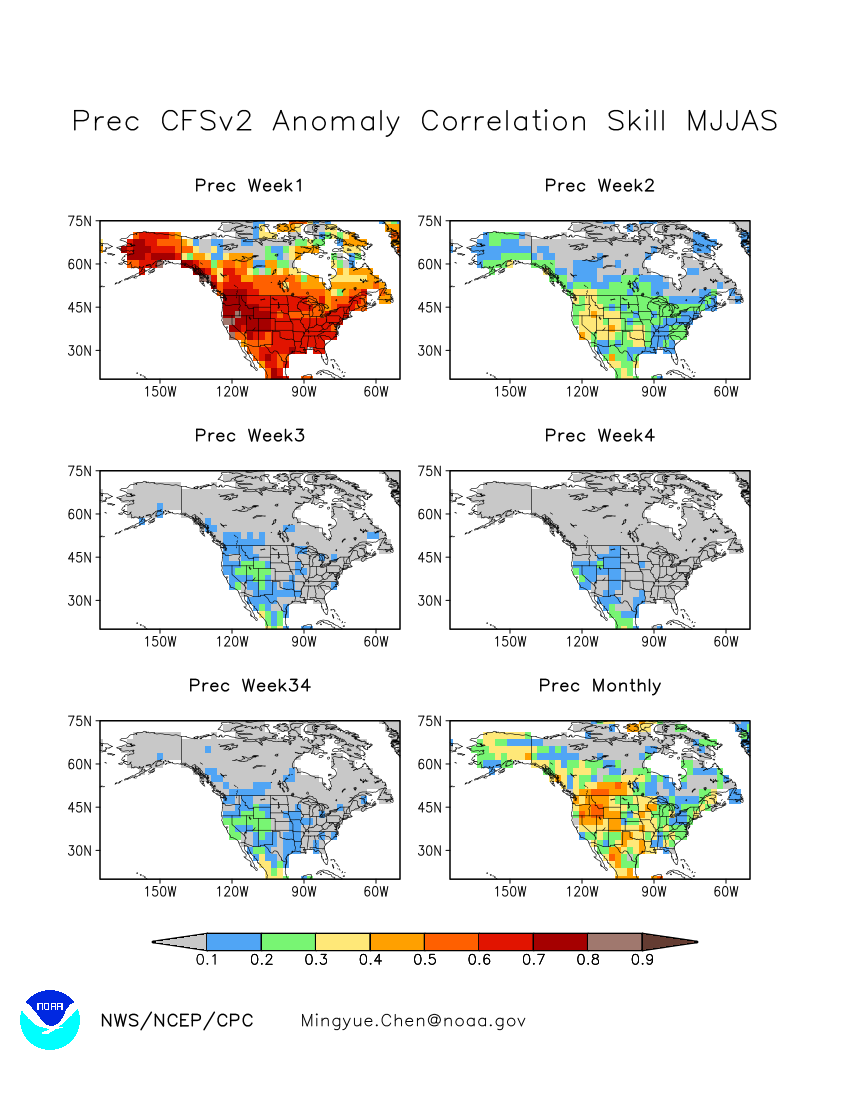 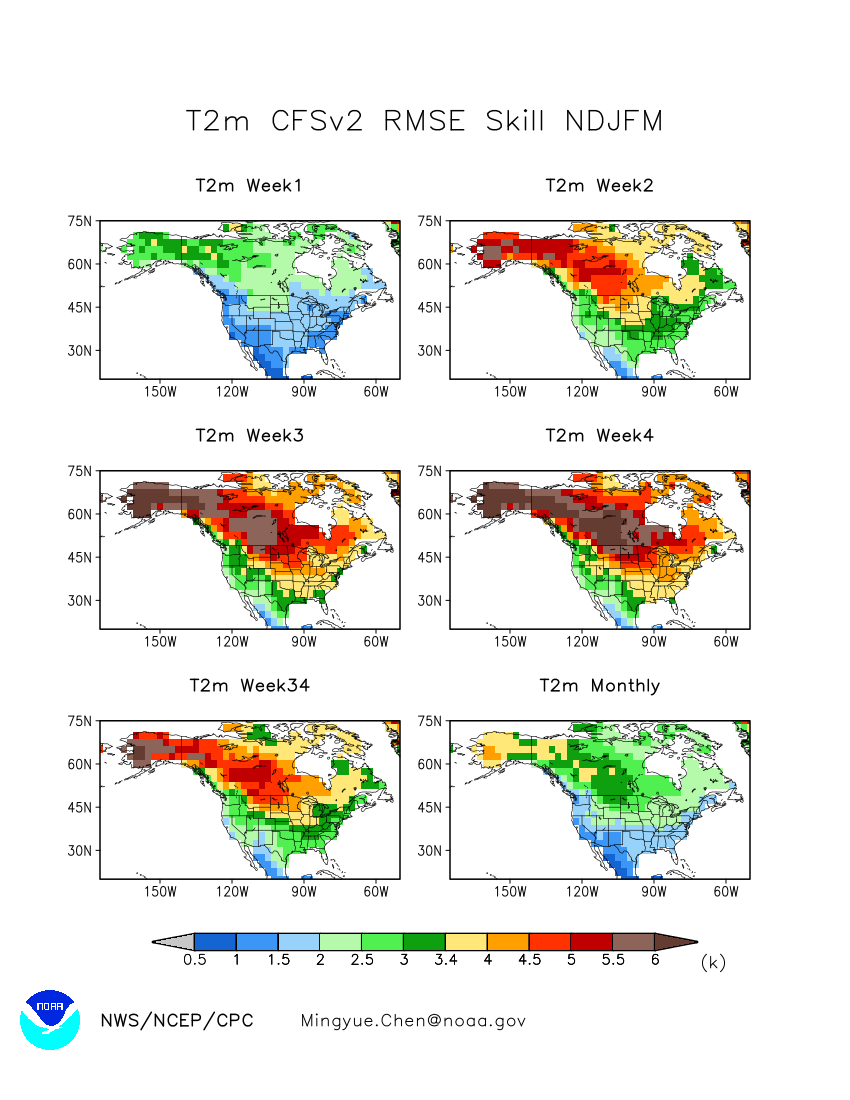 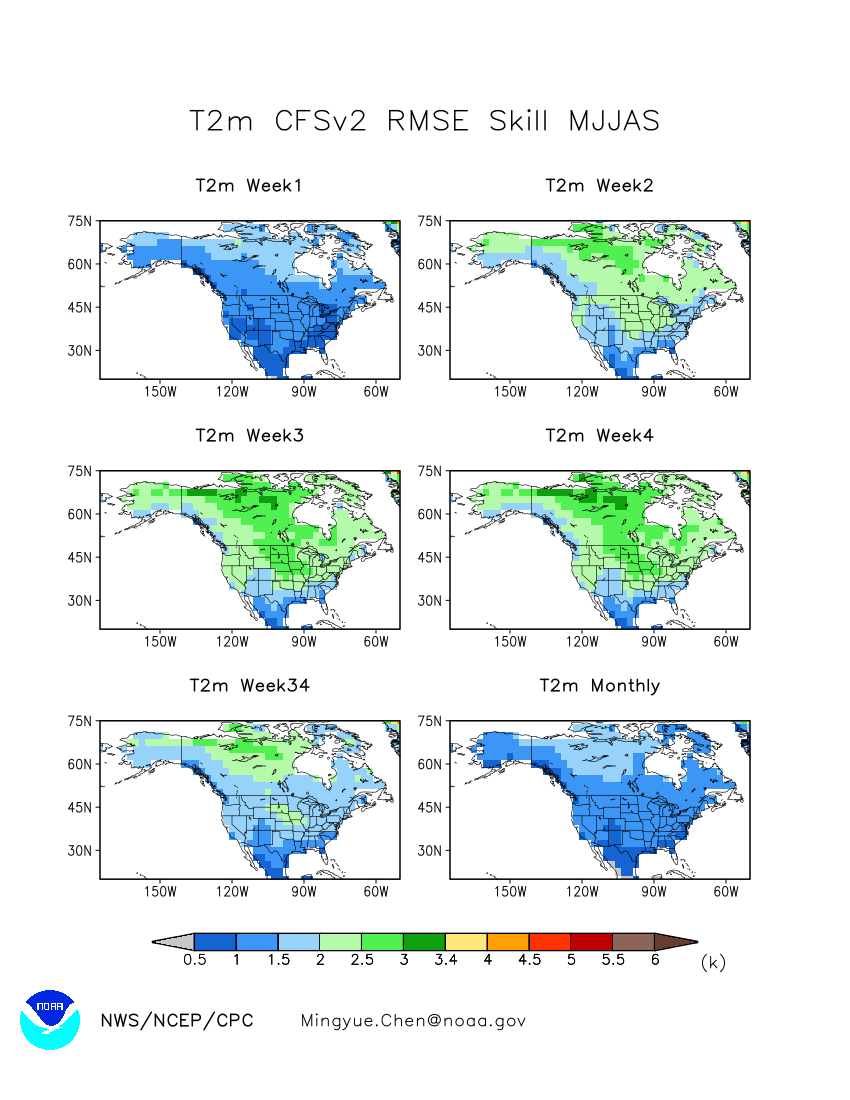 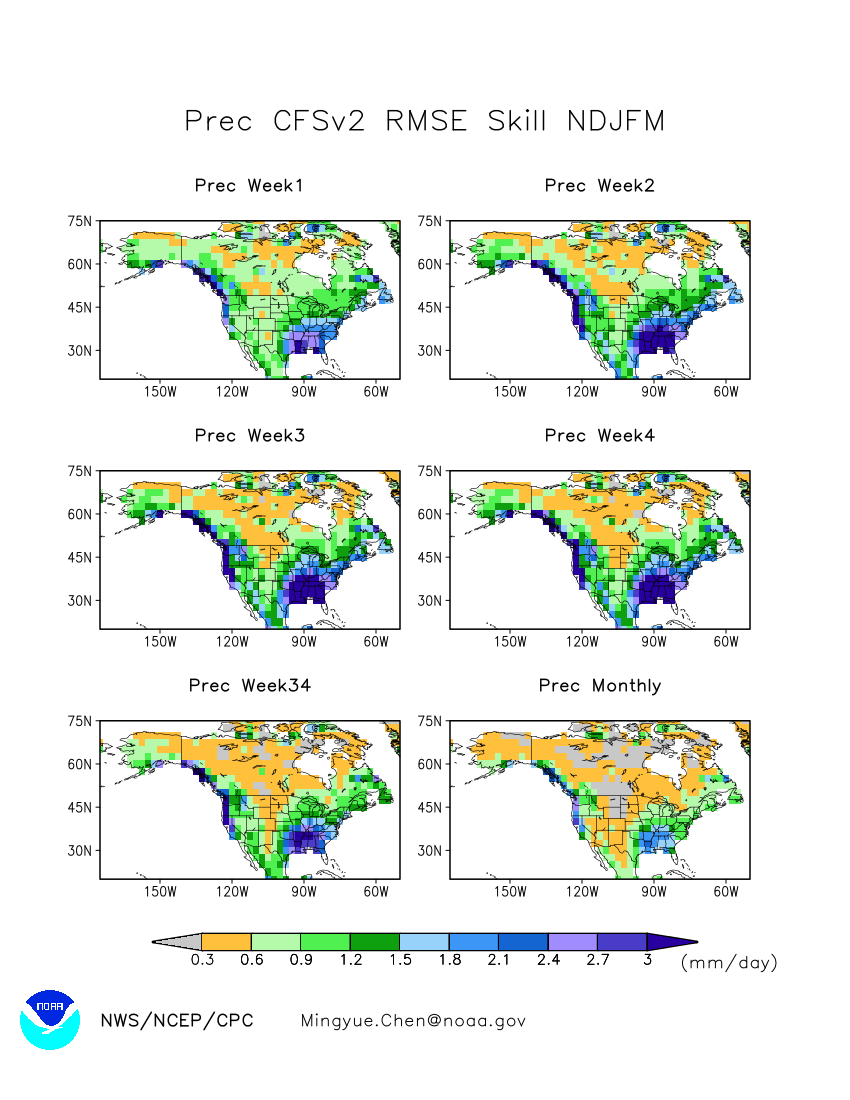 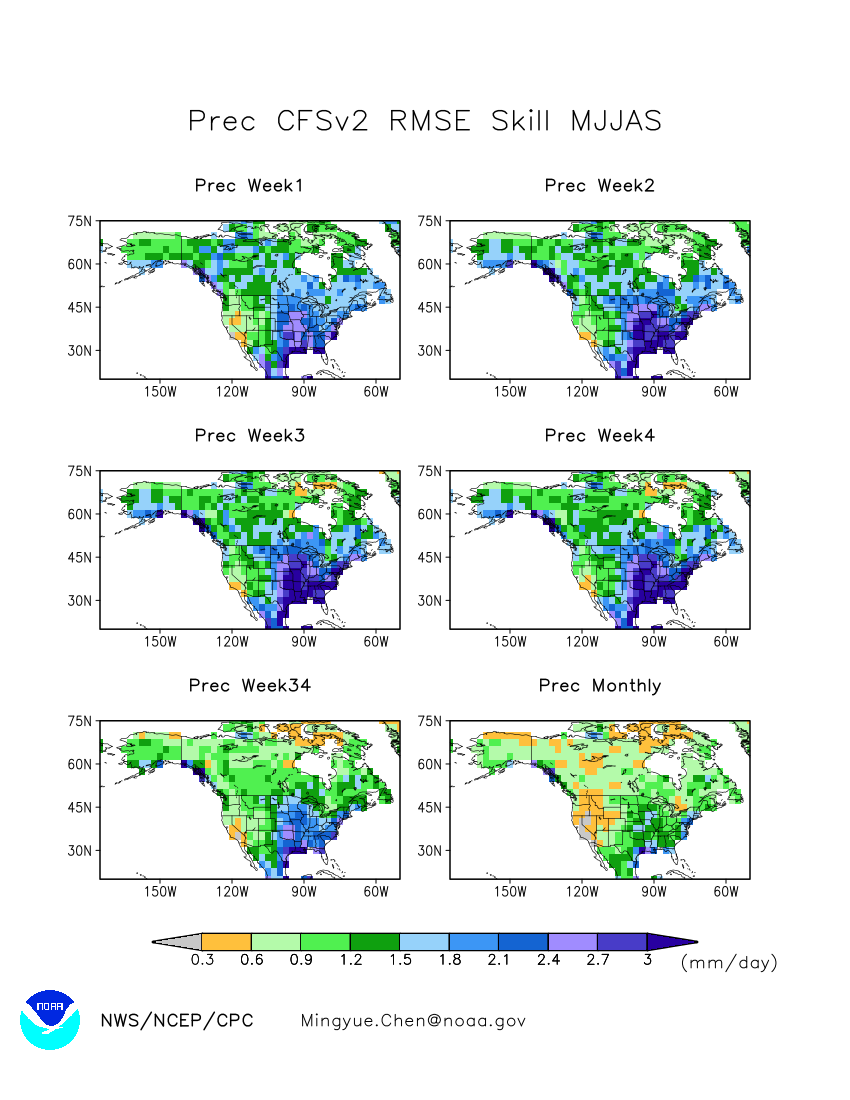 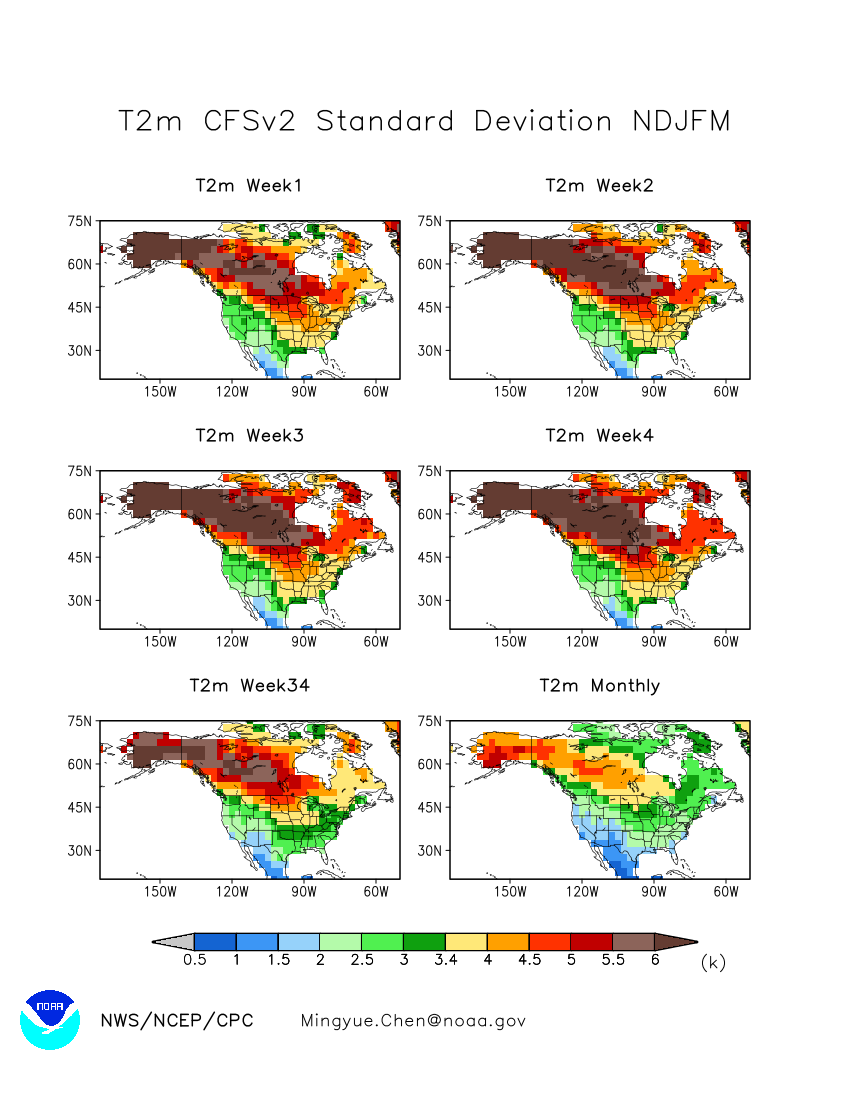 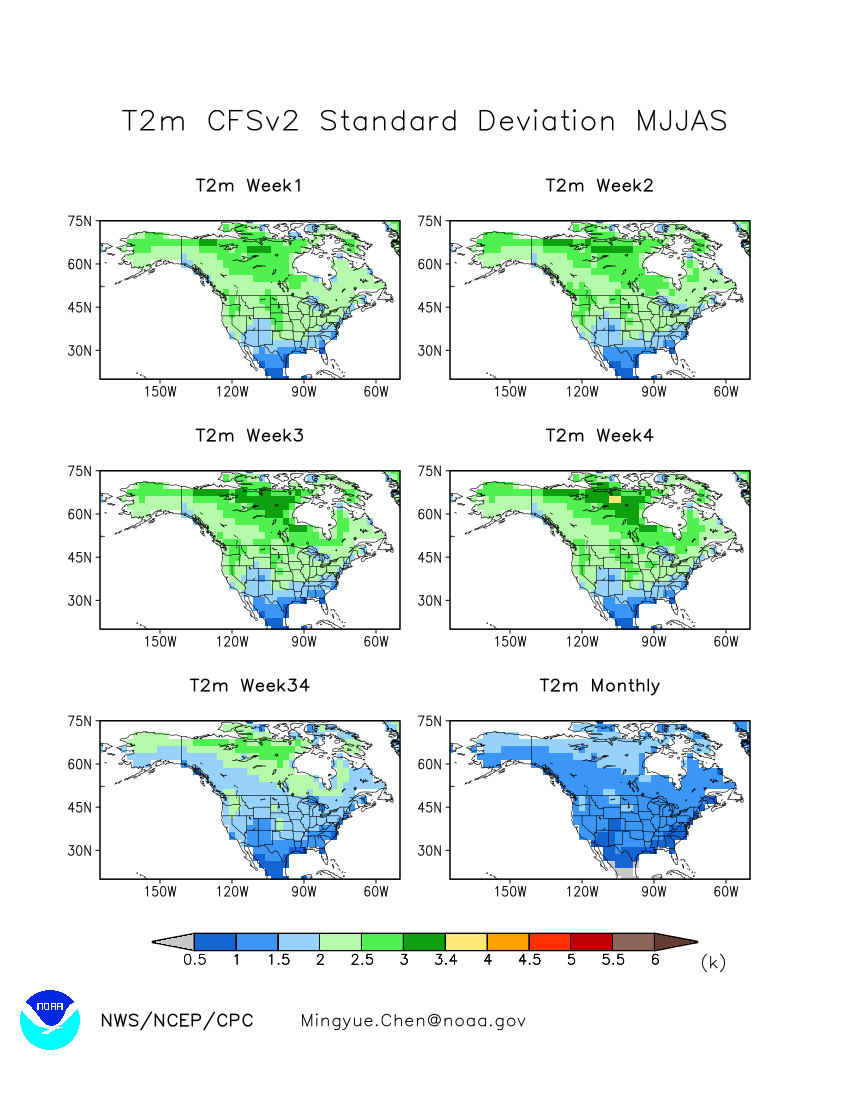 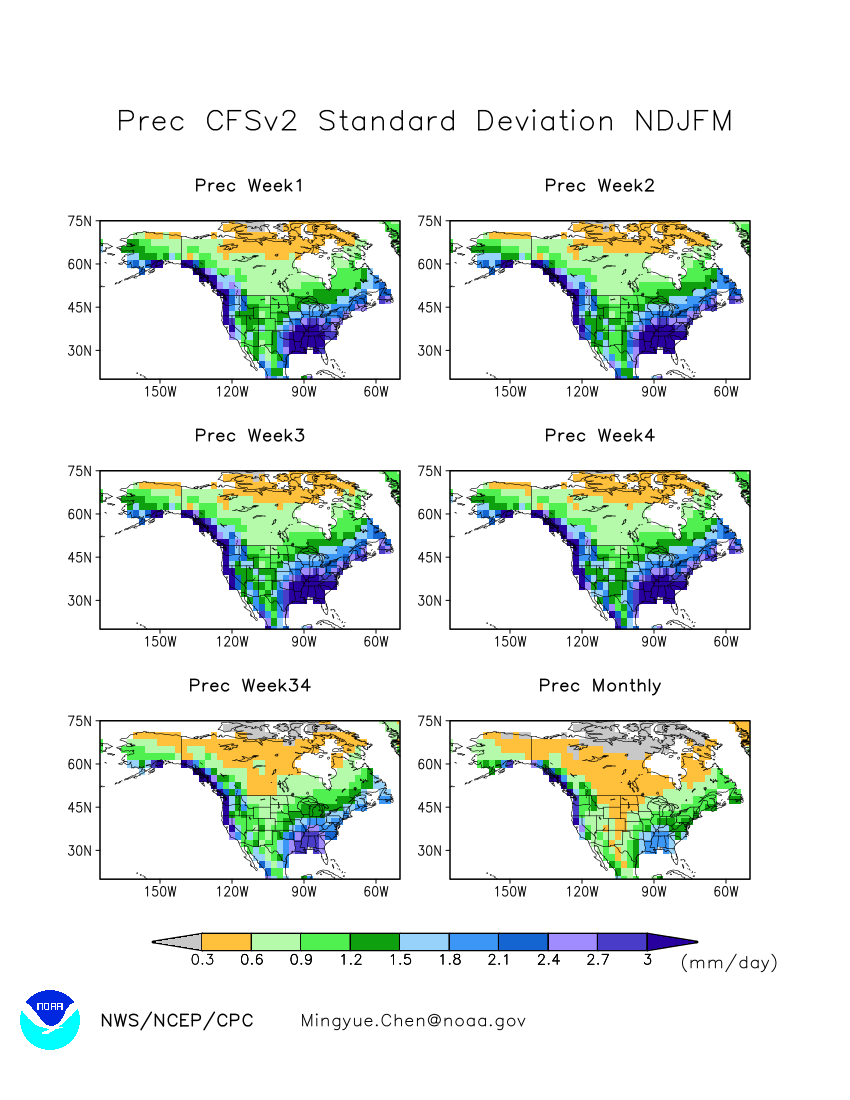 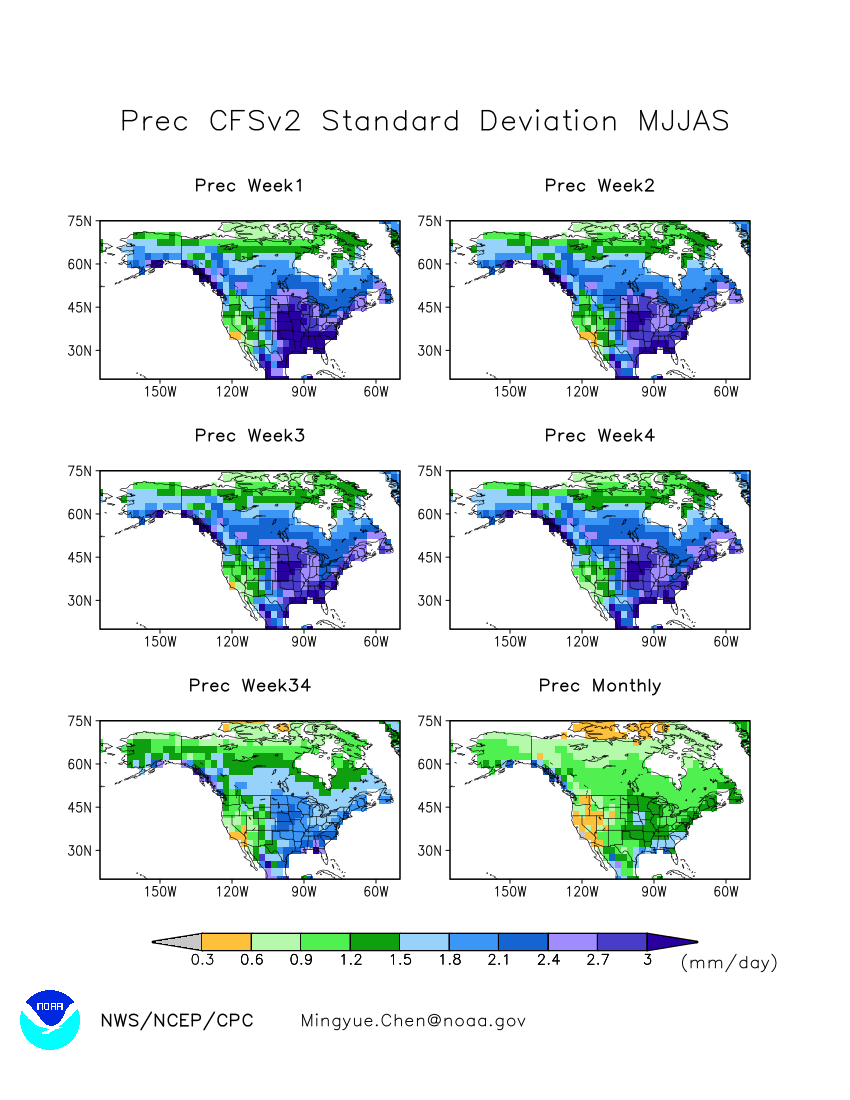 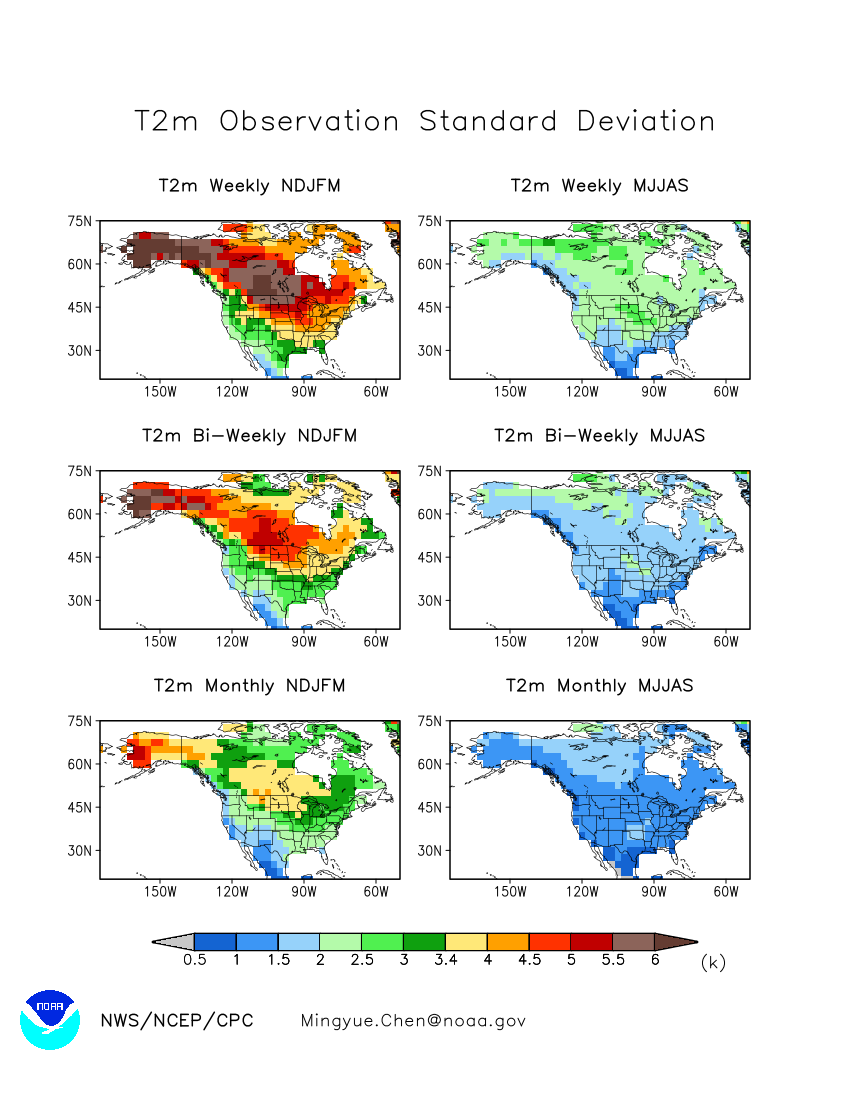 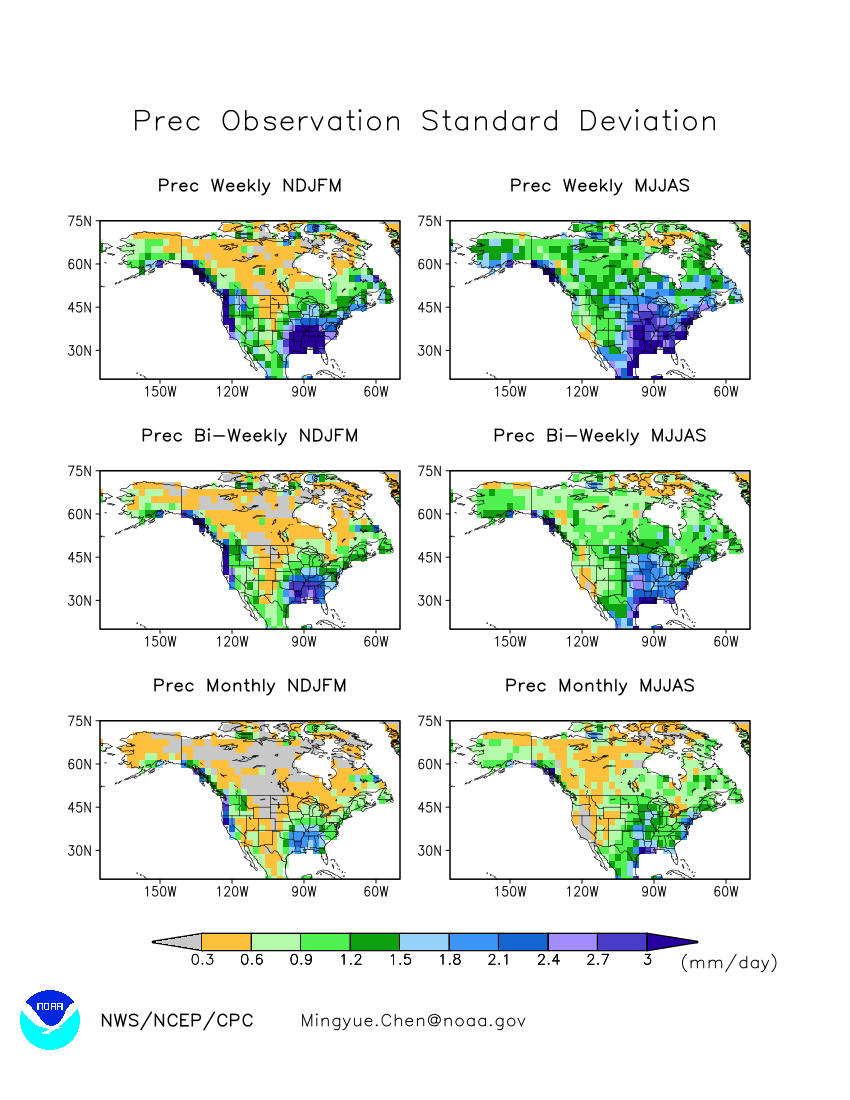